Lección 05
30 de abril 2022
TODAS LAS NACIONES Y BABEL
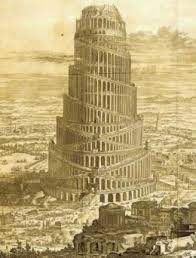 TEXTO CLAVE:  Génesis 11:9
Escuela Sabática – 2° Trimestre de 2022
I. OBJETIVO: ¿Qué aprendizaje debo lograr?
Aprender a ser un discípulo humilde y que reconoce la soberanía de Dios. 
APRENDIZAJE  POR  NIVELES:
SABER  entender que los seres humanos buscan su propia seguridad sin Dios.  
SENTIR el deseo de ser humildes y aceptar el plan de Dios.
HACER la decisión de aprender a ser humildes, entregando nuestra vida a Dios.
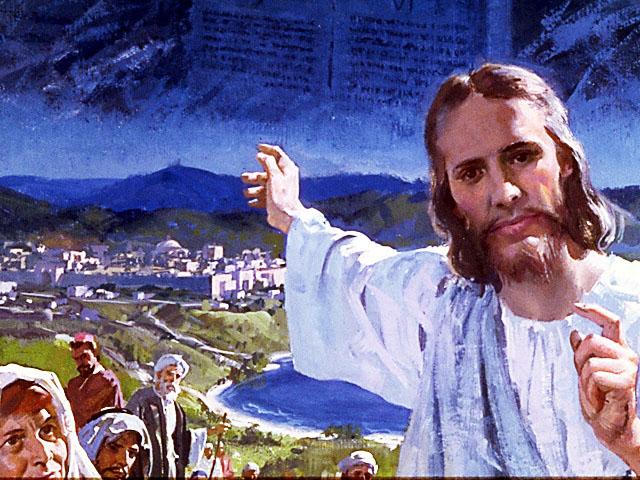 EL MÉTODO, O ESTRATEGIA M.: ¿Cómo enseñar? 
¿Qué camino seguir con el alumno?
1° MOTIVA: ¿Qué debo SER?
 Motivar el logro de una capacidad, un aprendizaje, que puede ser los rasgos del carácter de Cristo Jesús. 

2° EXPLORA: ¿Qué debo SABER?
Buscar información, procesarlo, comprender, sintetizar y generalizar, o encontrar principios.

3° APLICA: ¿Qué debo SENTIR?
Sentir el deseo de aplicar los conocimientos descubiertos en la vida.

4° CREA: ¿Qué debo HACER?.
Tomar la decisión  de crear oportunidades para vivir lo aprendido y compartirlas.
LA ESTRATEGIA METODOLÓGICA. 
¿Qué estrategia nos da Dios para el aprendizaje?
La escuela sabática, cuando es bien dirigida, es uno de los grandes instrumentos de Dios para traer almas al conocimiento de la verdad. No es el mejor plan que solo los maestros hablen. Ellos deberían inducir a los miembros de la clase a decir los que saben. Y entonces el maestro, con pocas palabras y breves observaciones o ilustraciones debería imprimir la lección en sus mentes. (Consejos sobre la Obra de la Escuela Sabática, 128)
.
II. MOTIVAR: ¿Cómo despertar interés para aprender?
Con preguntas motivadoras, presentando necesidades y casos de la vida:
¿Por qué la gente de toda la tierra quería lograr la unidad?

¿Por qué Dios descendió a la tierra cuando edificaban la torre de Babel?

 ¿Por qué dispersó Dios a los seres humanos en la tierra desde la torre de Babel?
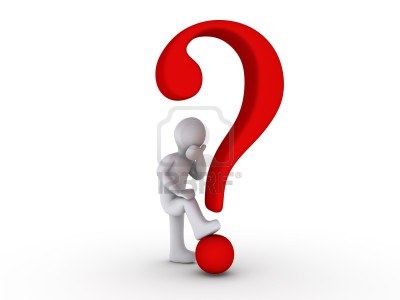 III. EXPLORA: 1. ¿Por qué la gente de toda la tierra quería lograr la unidad? Génesis 11:1- 4
Porque se oponían al plan de Dios, la de poblar la tierra, entonces se unieron para edificar una ciudad y una torre. La Escritura dice: “Dijeron: Edifiquemos una ciudad y una torre, para no ser esparcidos por toda la tierra.” (Gén. 11:4) Expresa la actitud desafiante como de Caín.
La otra razón es, se unieron para construir una torre alta, para sobrevivir a otra inundación, y exaltarse a sí mismos, y queden su nombre, creyendo que sin Dios se pueden proteger.
En la actualidad también hay ese plan de unirse contra Dios, y sobrevivir en la tierra, con el plan globalista de un gobierno mundial. (GEB 52)
2. ¿Por qué Dios descendió a la tierra cuando edificaban la torre de Babel? Génesis 11:5- 7
Porque, “el Señor quería poner fin a esa unidad profundamente arraigada, que, por ser seres caídos, solo podrían conducir a una maldad cada vez mayor. Por eso decidió confundir su lengua, lo que pondría fin a su estrategia de unificación.” (GEB 53.)
“Cualquier esfuerzo humano para subir hasta él y encontrarnos con él en el cielo es inútil ... Por eso, para salvarnos, Jesús descendió hasta nosotros.” (Id.)
“Los hombres siguen el mismo sendero hoy, dependen de sí mismos y rechazan la Ley de Dios.” (Id) Al final los humanos orgullosos caerán.
3. ¿Por qué dispersó Dios a los seres humanos en la tierra desde la torre de Babel?  Génesis 11:8 y 9
Porque Dios, quería que la tierra se poblara conforme a su plan y a su bendición, y las palabras de bendición fue: “Fructificad, multiplicaos y llenad la tierra.” (Gén. 1:28, 9:1)
“En contra del plan de Dios, los constructores de Babel prefirieron permanecer juntos como un solo pueblo.” (GEB 54)
“Decidieron construir allí una ciudad, y en ella una torre de tan estupenda altura… Estas empresas fueron ideadas para impedir que la gente se esparciera en colonias. Dios había mandado a los hombres que se diseminaran por toda la tierra.”(GEB 55)
IV. APLICA:¿Qué debo sentir al recibir estos conocimientos?
El deseo de ser humildes y aceptar el plan de Dios en nuestra vida y para la humanidad, porque separados de Dios cualquier plan fracasará, como de los constructores de la torre de Babel.
	¿Deseas aceptar el plan de vida para ti?
    ¿Cuál es tu decisión?

V. CREA: ¿Qué haré para compartir esta lección la próxima semana?  Crear  oportunidades para compartir información sobre la destrucción de los opositores de Dios al plan divino. Amén
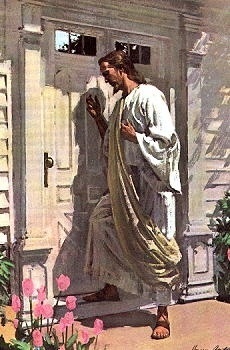 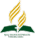 Recursos
Escuela Sabática
Créditos
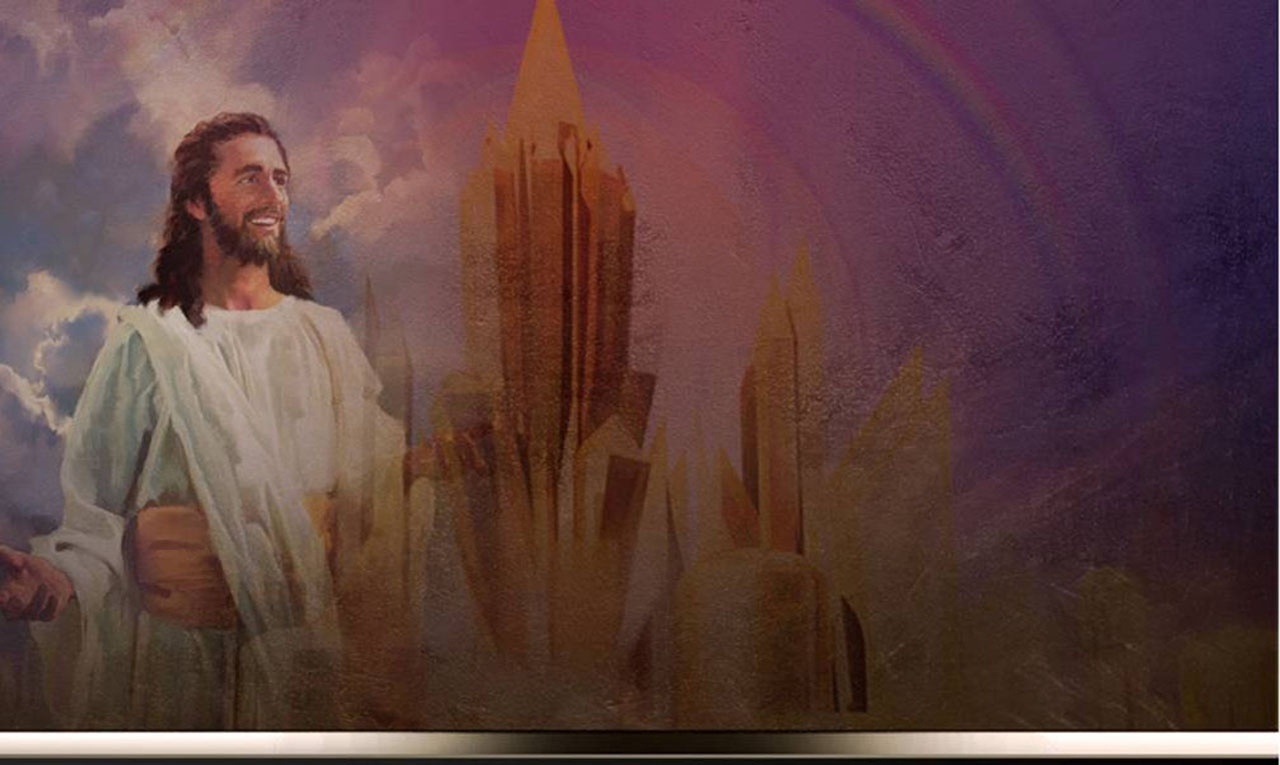 DISEÑO ORIGINAL
Lic. Alejandrino Halire Ccahuana 
http://decalogo-janohalire.blogspot.com/p/escuela-sabatica.html 

Distribución
Recursos Escuela Sabática ©

Para recibir las próximas lecciones inscríbase enviando un mail a:
www.recursos-biblicos.com
 Asunto: Lecciones en Powerpoint


RECURSOS ADVENTISTAS
Recursos gratuitos 

http://decalogo-janohalire.blogspot.com/

https://www.slideshare.net/ahalirecc